ULG Library and Information Studies
MSc Modul 9.3 Forschungsdatenmanagement in der Praxis
… Lebens- und Naturwissenschaften

Sarah Stryeck (sarah.Stryeck@tugraz.at)
2
Programm:	Forschungsdatenmanagement in der Praxis	… Lebens- und Naturwissenschaften
2 UE; 14.15 – 15.45 Uhr

14.15 – 14.25: Agenda, Vorstellungsrunde
14.25 – 14.30: Begriffsklärungen 
14.30 – 15.00: FDM in den Lebenswissenschaften
		   (NAWI Entwicklungen, Datenplattformen, Tools in NAWI)
15.00 – 15.15: Pause
15.15 – 15.30: Data Stewardship
15.35 – 15.45: Fragen und Diskussion
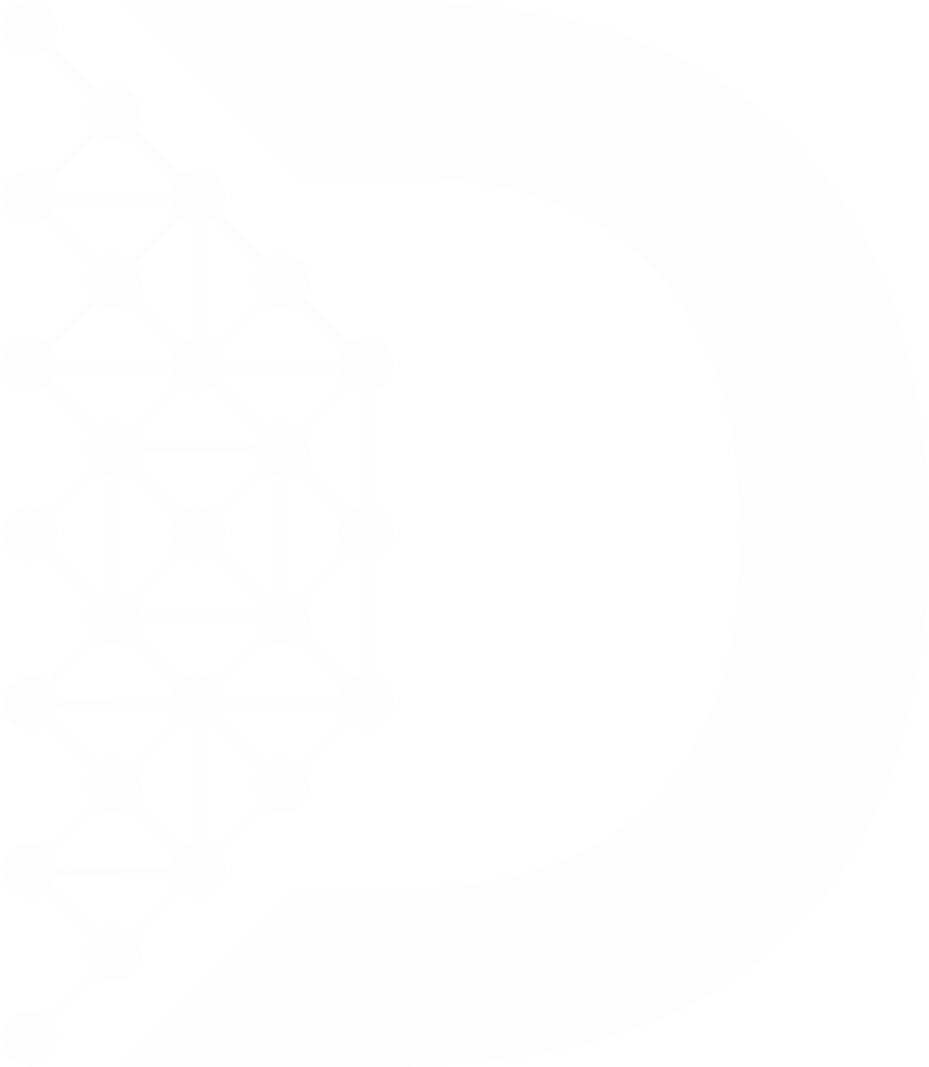 3
Begriffsklärungen
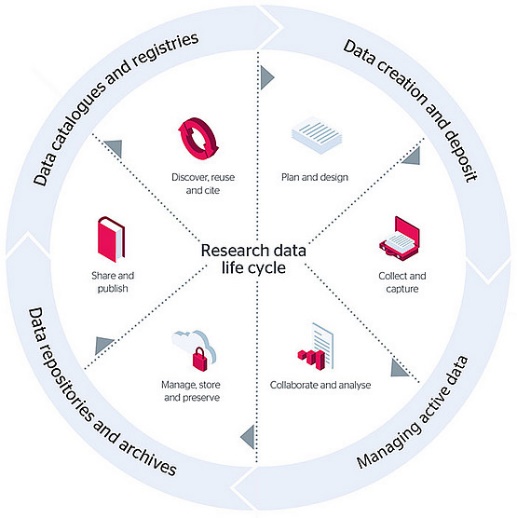 Forschungsdatenmanagement 

Datenmanagementpläne
4
Begriffsklärungen
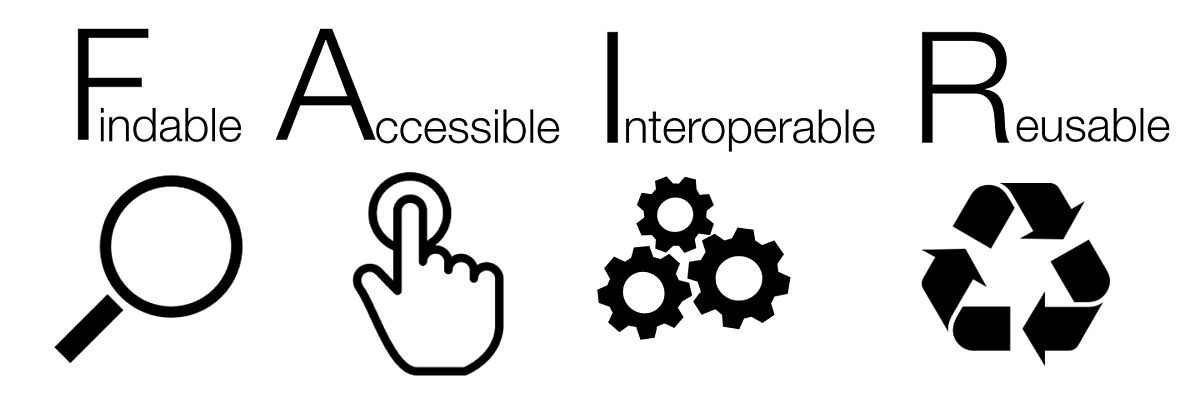 FAIR Data 

EOSC

Repositorien
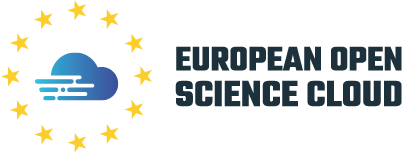 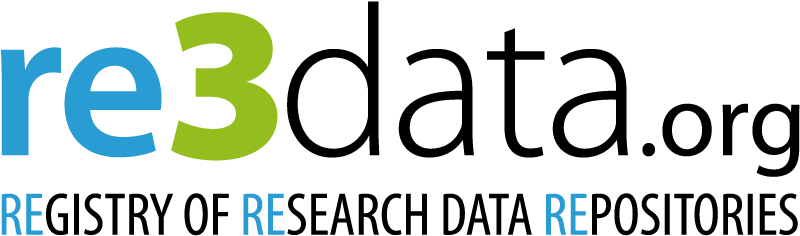 5
Naturwissenschaften
In den Naturwissenschaften versucht man Phänomene durch Beobachtungen, Analyse und Messungen zu erklären.
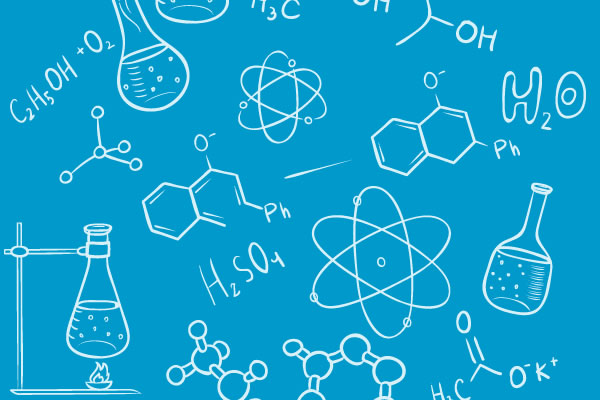 6
Entwicklungen in den Naturwissenschaften
Hochdurchsatz-Methoden
Big Data & neue Analysewerkzeuge

Eine zentrale Herausforderung ist die Bereitstellung von Daten für unterschiedliche Nutzergruppen und die Wiederverwendbarkeit.
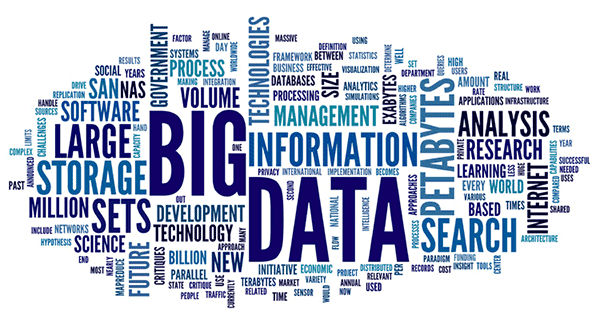 7
Beispiel MaterialDigital
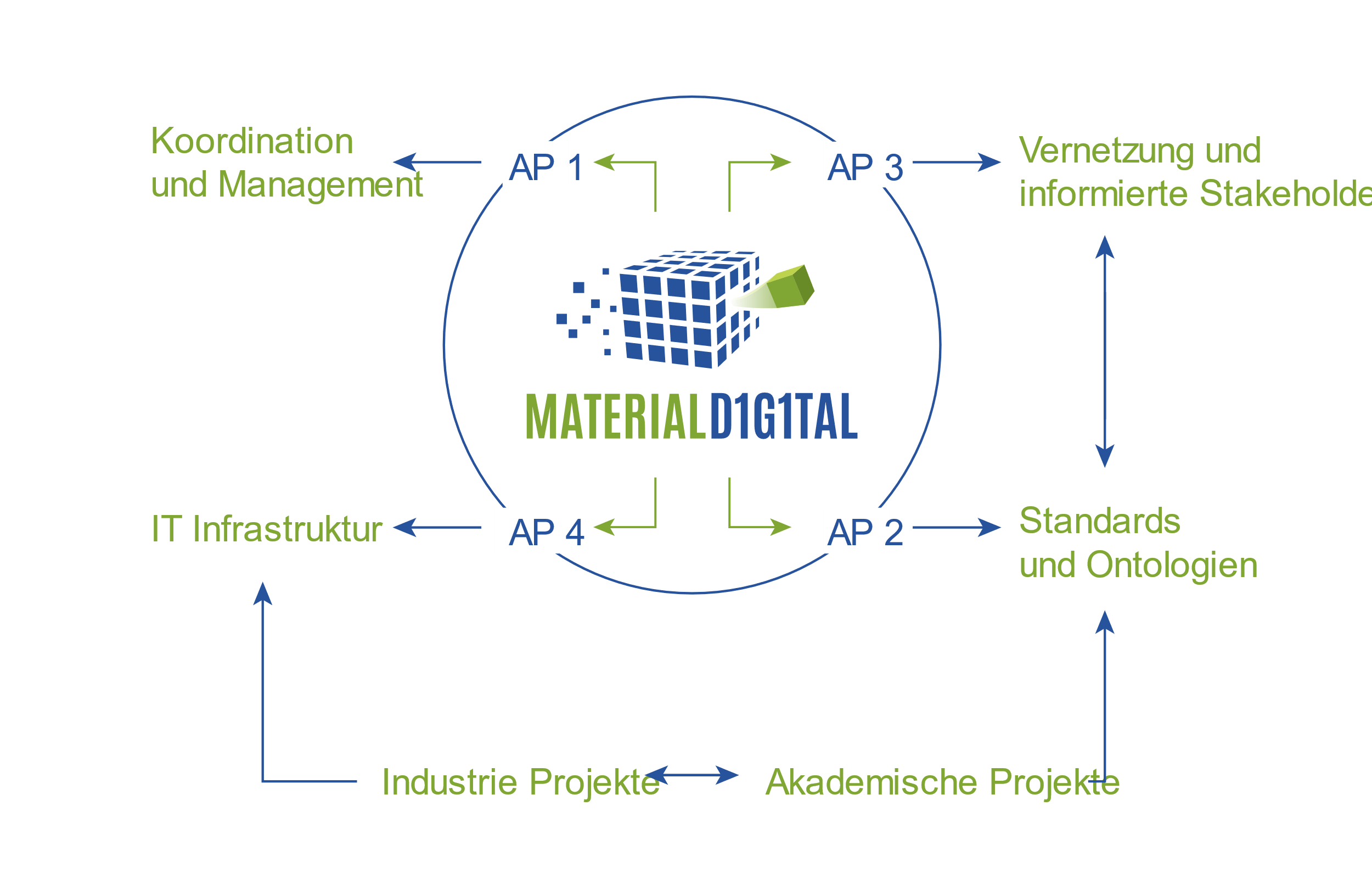 ‚…. es fehlt eine Bündelung der Anstrengungen aller Stakeholder, die Redundanzen und mangelnde Akzeptanz beheben und eine gemeinsame Basis in der Digitalisierung der Materialien vorantreiben kann.‘

https://www.materialdigital.de/
8
Wiederverwendbarkeit: Datenjournale
Scientific data (https://www.nature.com/sdata/)
Data in Brief (https://www.journals.elsevier.com/data-in-brief)
Data (https://www.mdpi.com/journal/data)
Data Science Journal (https://datascience.codata.org)
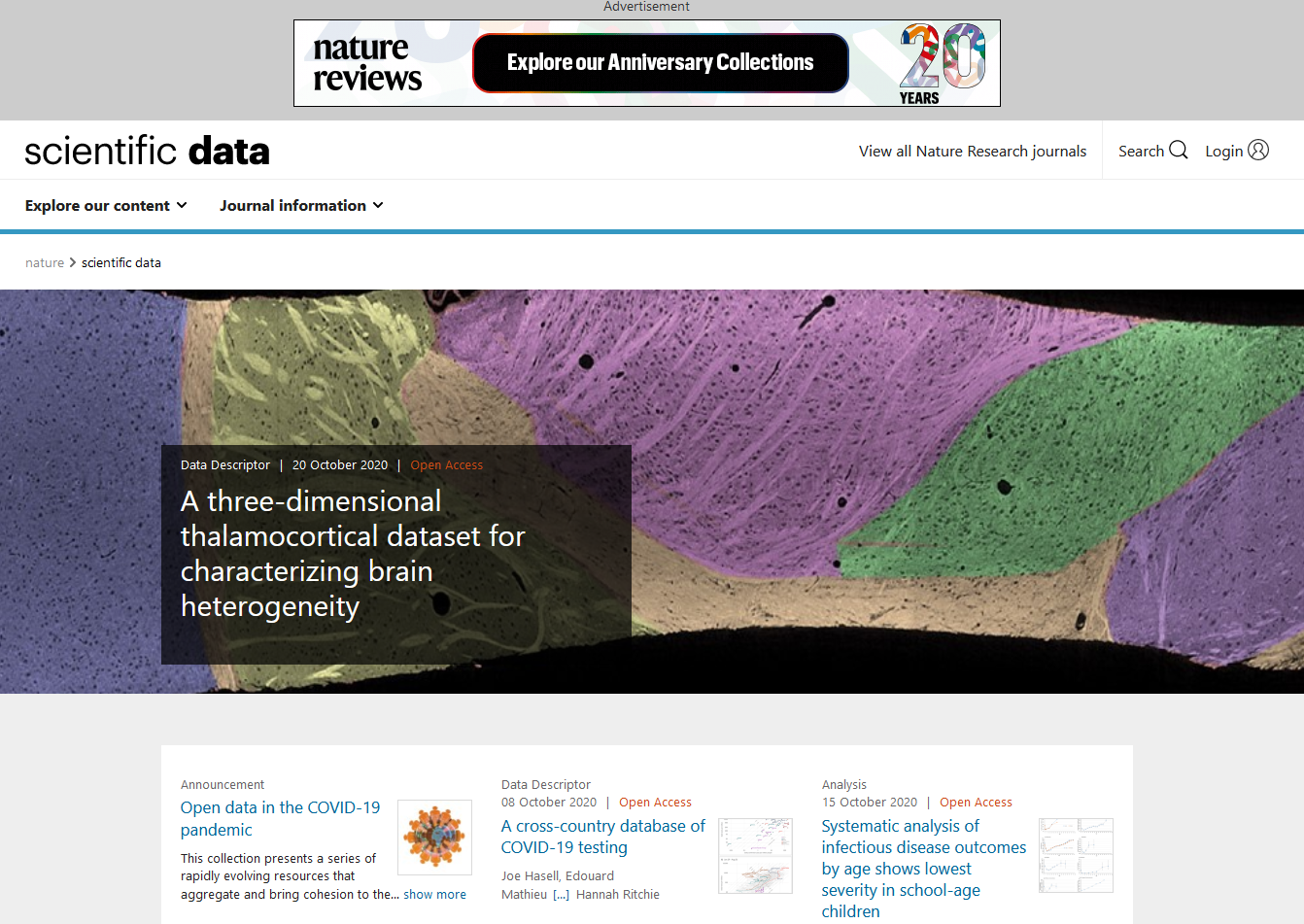 9
Wiederverwendbarkeit: Portale für Datensuche
B2FIND Datensuche (http://b2find.eudat.eu/)
Creative Commons CC Search (https://search.creativecommons.org/)
DataCite Metadata Search (https://search.datacite.org/)
DataONE Datenkatalog (https://search.dataone.org/#data)
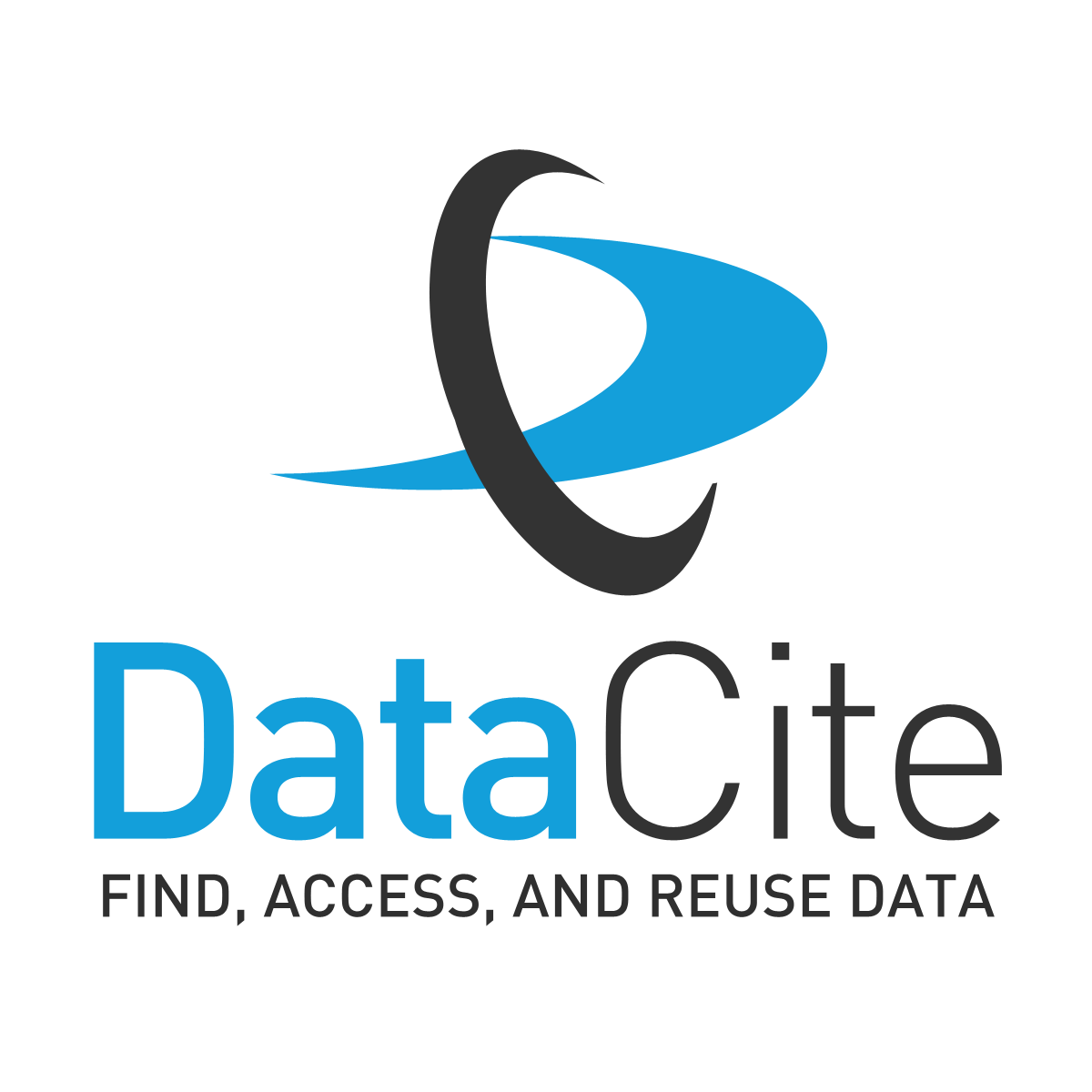 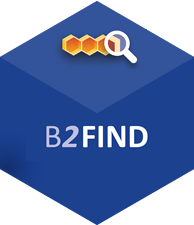 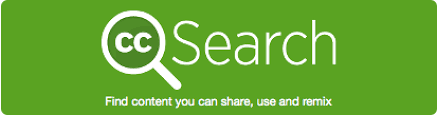 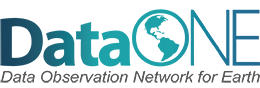 10
Tools in den NAWI
11
PANGAEA - Publishing Network for Geoscientific and Environmental Data
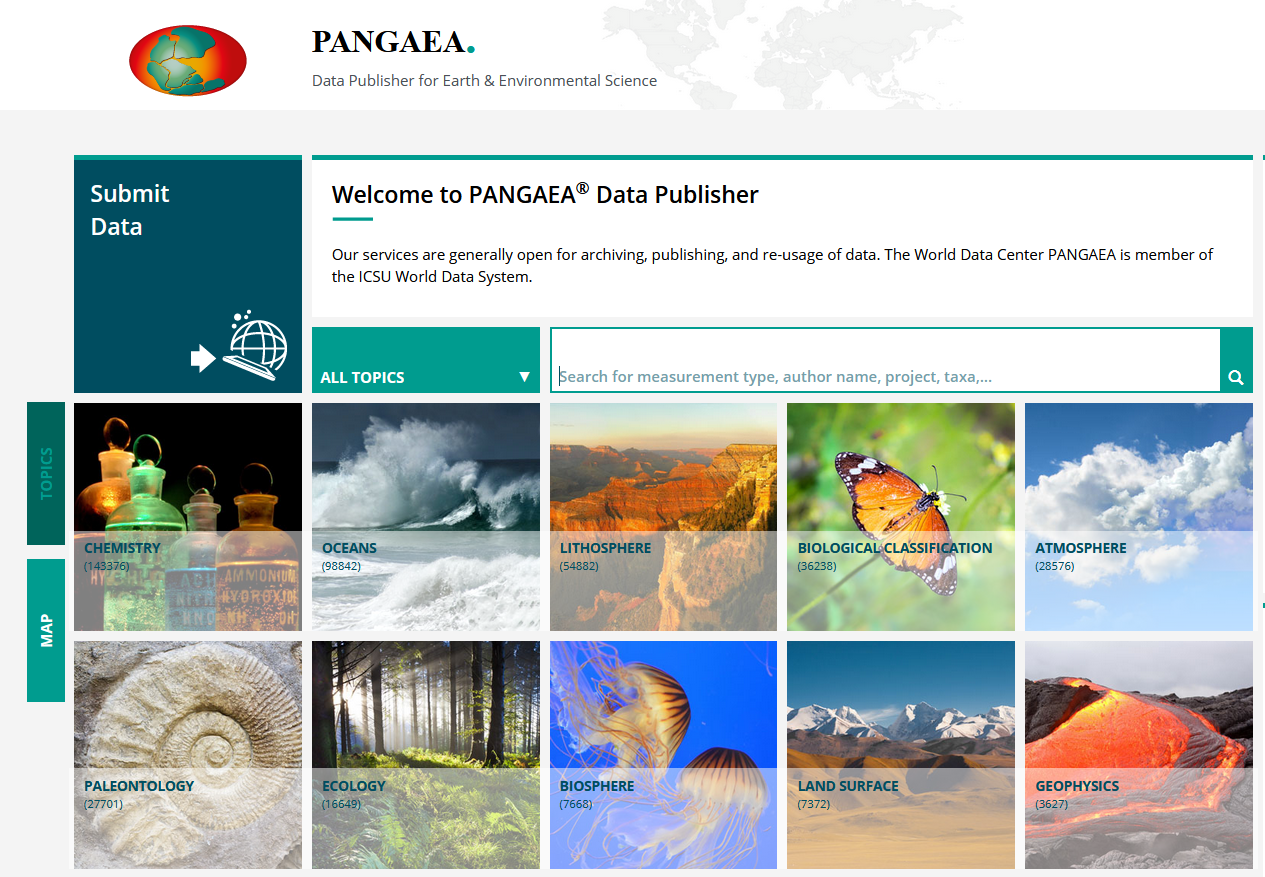 Die Plattform bietet den Forschenden eine Langzeitarchivierung und einen DOI. Es werden etablierte Standards für Metadaten und Vokabel verwendet.
12
NCBI - National Center for Biotechnology Information
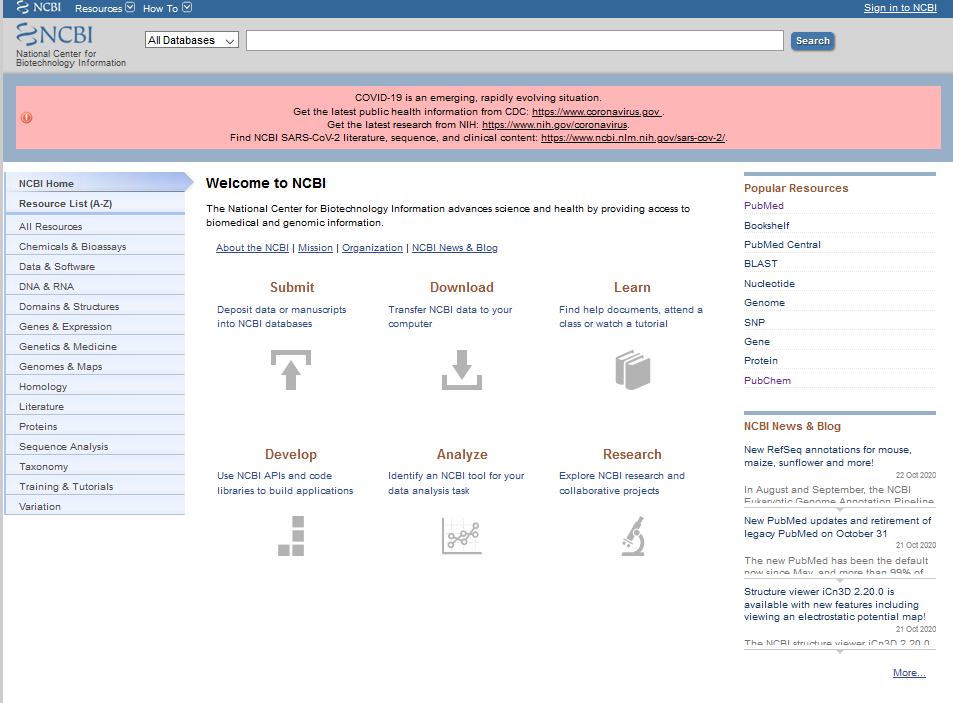 NCBI bietet einen Zugang zu DNA-, RNA- und Proteindatenbanken an, sowie eine Taxonomie-Suchfunktion zur Suche nach Daten zu bestimmten Spezies, eine Literaturdatenbank (PubMed) und Standardsoftware in der Bioinformatik (z.B. Blast). Es ist die bedeutendste Anlaufstelle für Forschende aus der Molekularbiologie und Bioinformatik.
13
ICSD - Inorganic Crystal Structure Database
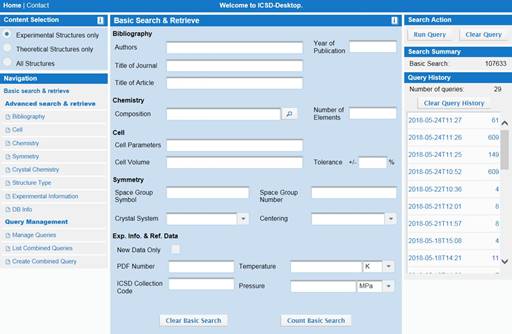 ICSD enthält Datensätze von Kristallstrukturen aus Wissenschaft und Industrie, hauptsächlich aus dem Bereich Materialwissenschaft.
14
GitHub
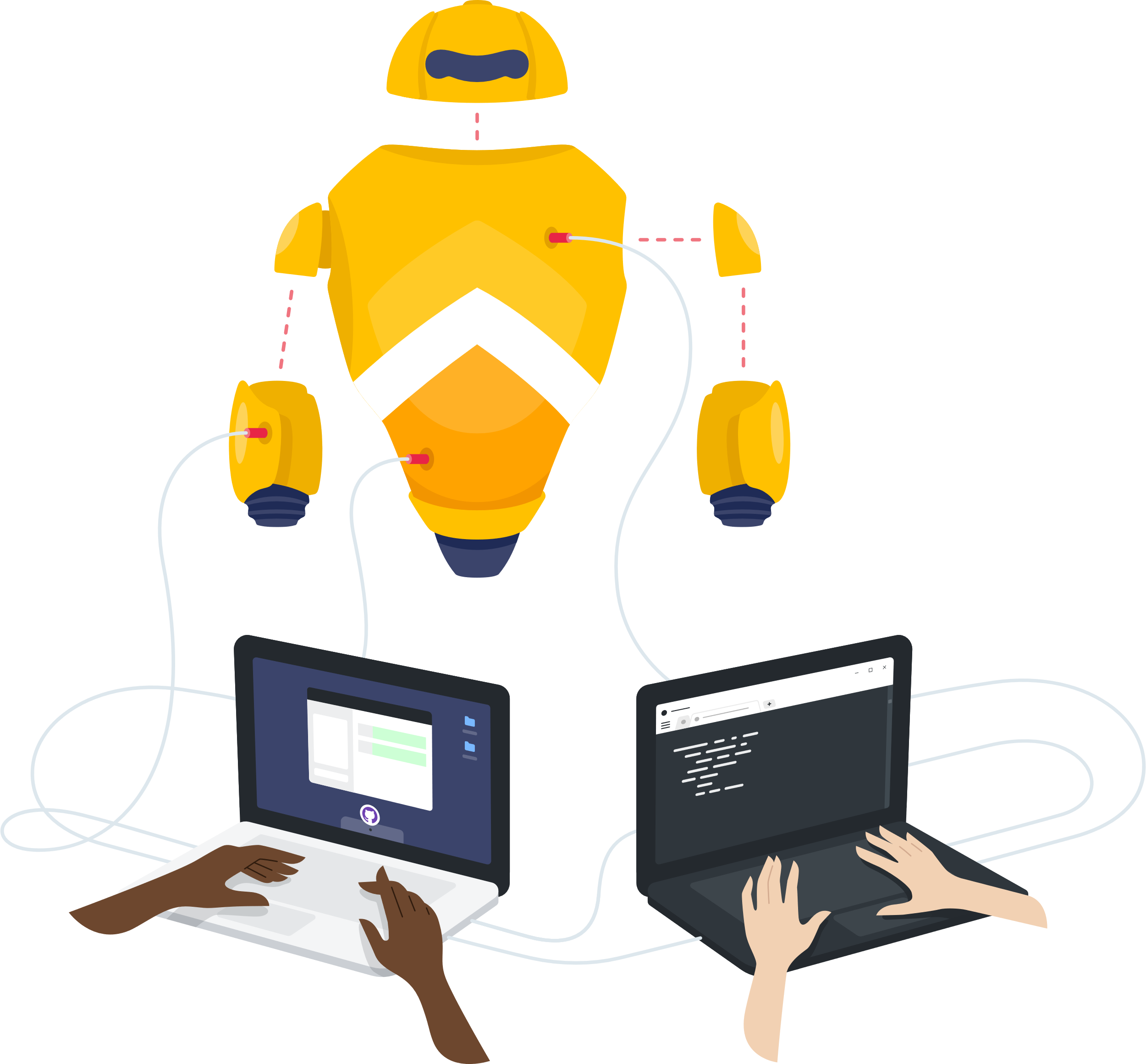 Git ist eine freie Software zur verteilten Versionsverwaltung. Besonderheiten von Git inkludieren (i) dass man Branching und Merging Funktionen für Projekte verwenden kann (nicht lineare Entwicklung), (ii) dass es keinen zentralen Server gibt, sondern jeder User eine lokale Kopie des Repositories hat und, (iii) dass bei jedem Commit (Revision) allen im Repository vorhandenen Dateien eine neue, für alle Dateien dieselbe Revisionsnummer zugewiesen wird.
15
CAT – CyVerse Austria
Discovery Environment
Analytics
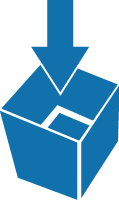 Data Store
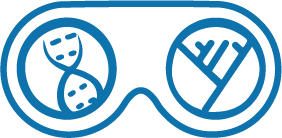 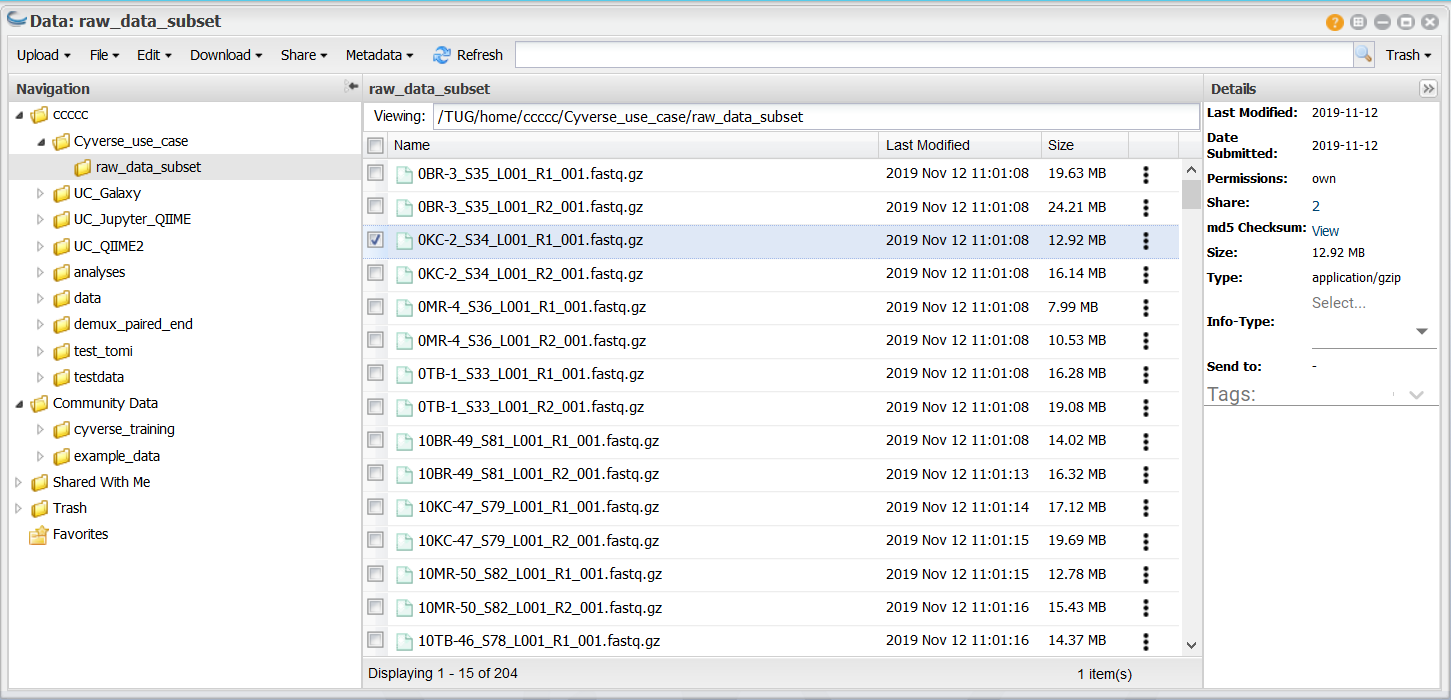 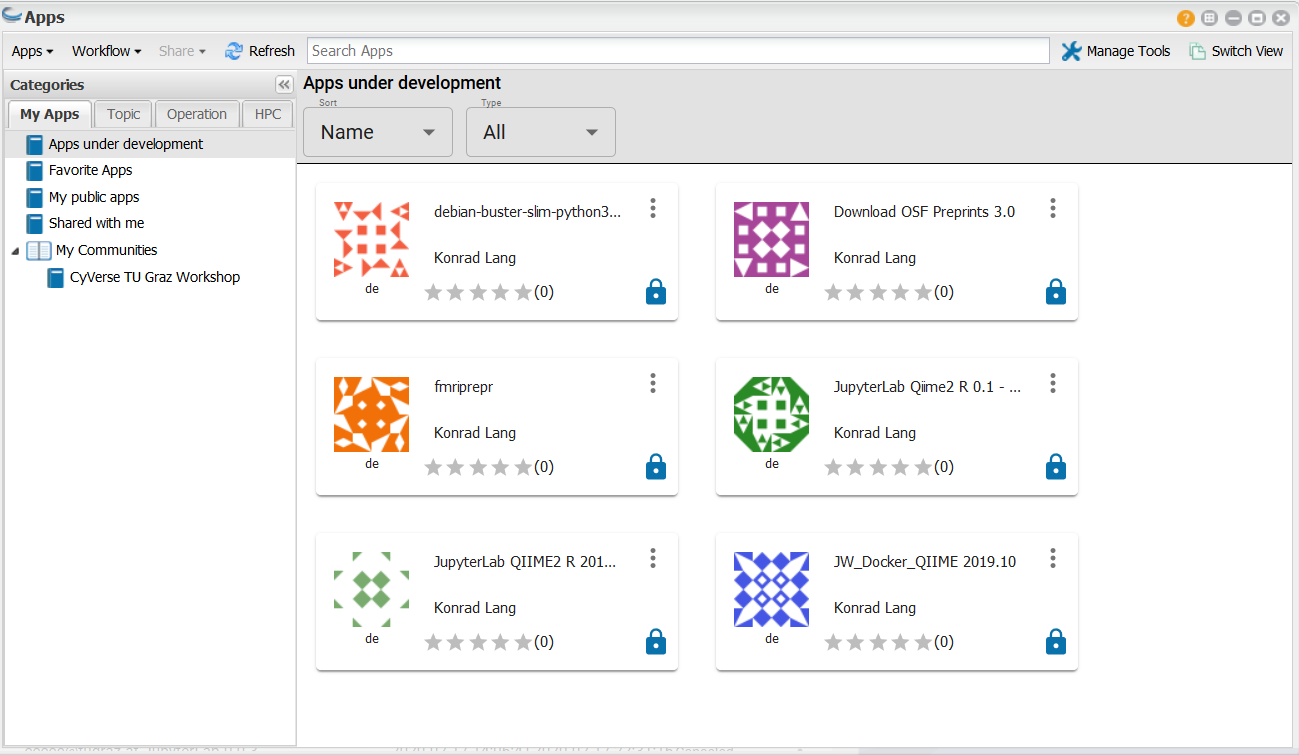 16
Galaxy
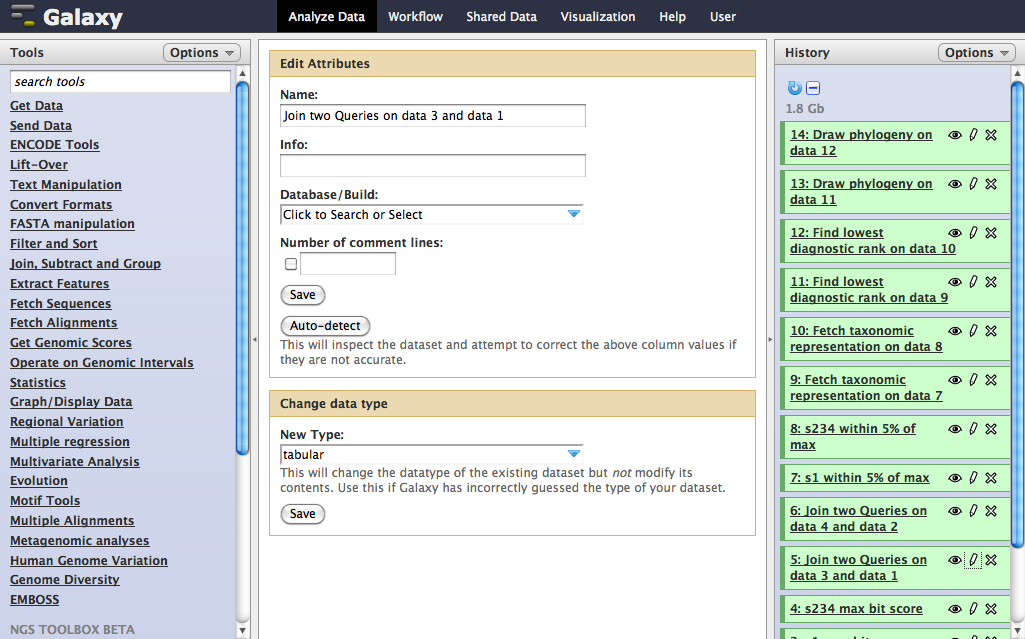 17
PAUSE
18
Data Stewards
Data Stewards bilden eine neue Berufsgruppe. Sie sollen an Universitäten (und anderen Institutionen) die FDM Prozesse unterstützen.
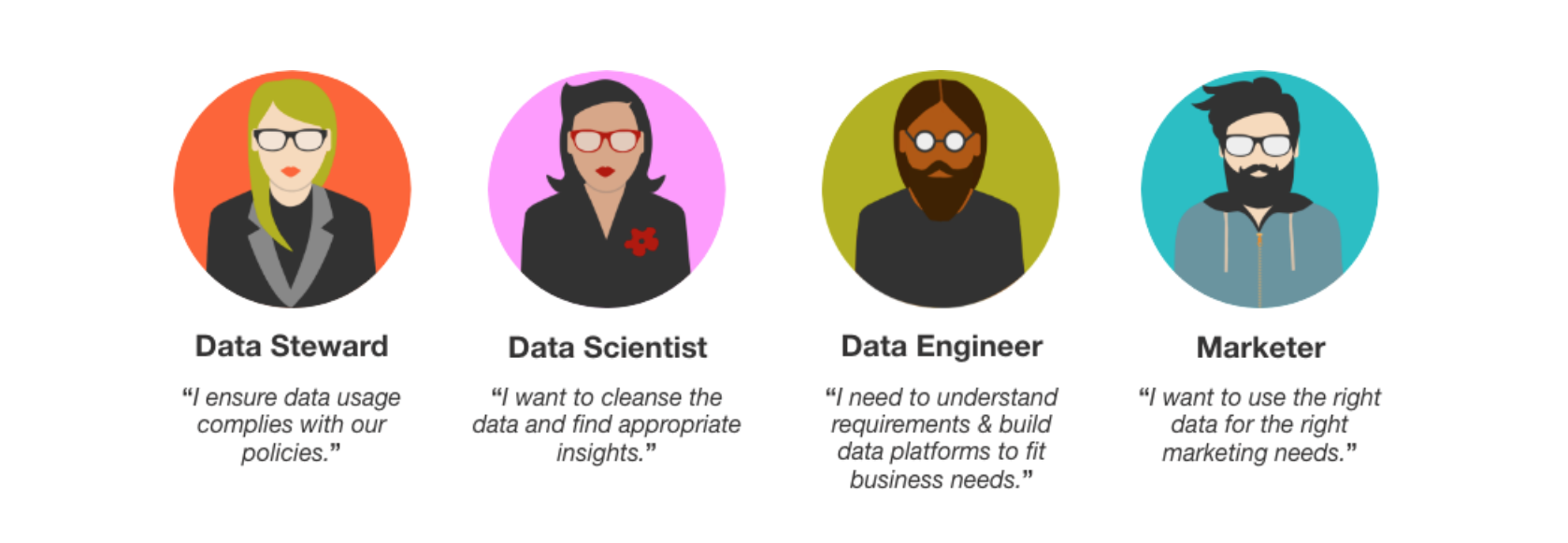 19
Data Stewardship – Aufgaben und Profil
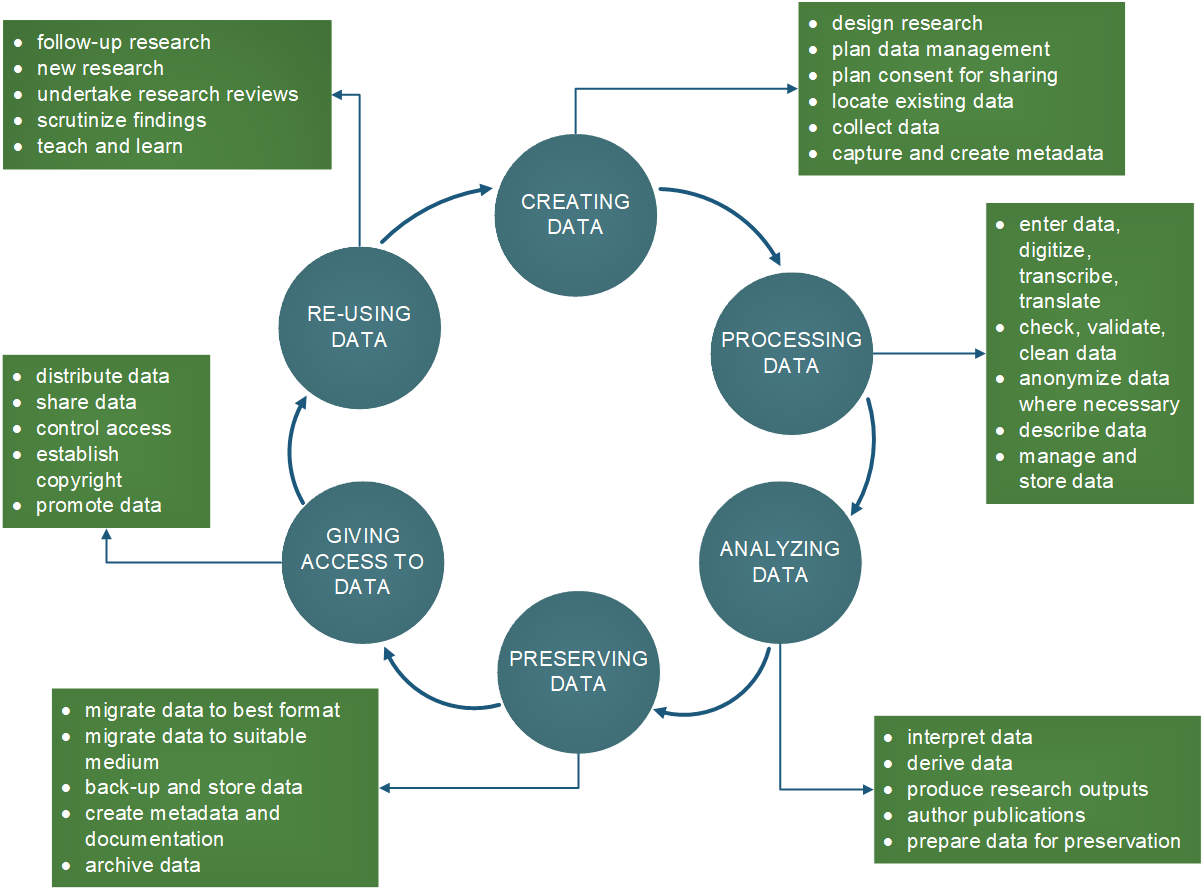 20
Data Stewardship – Modelle
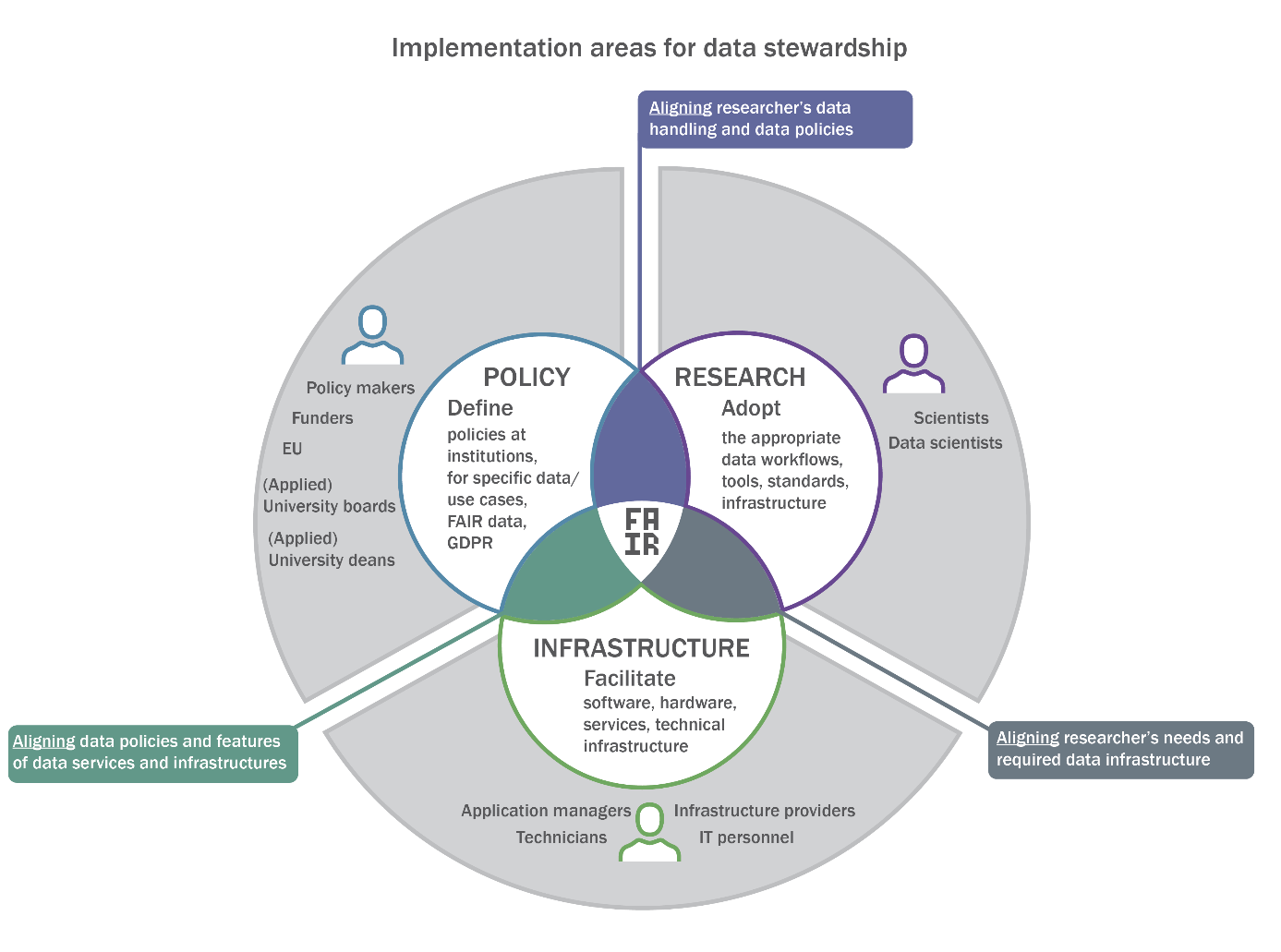 21
Data Stewardship @ TUG
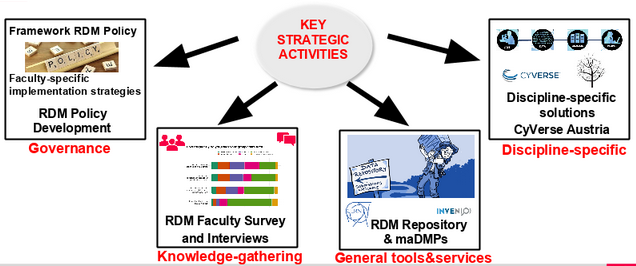 22
FDM Projekte @ TUG
Research Data Management system in Biomechanics from Experimental and Computational Aspects (Dr. Selda Sherifova)
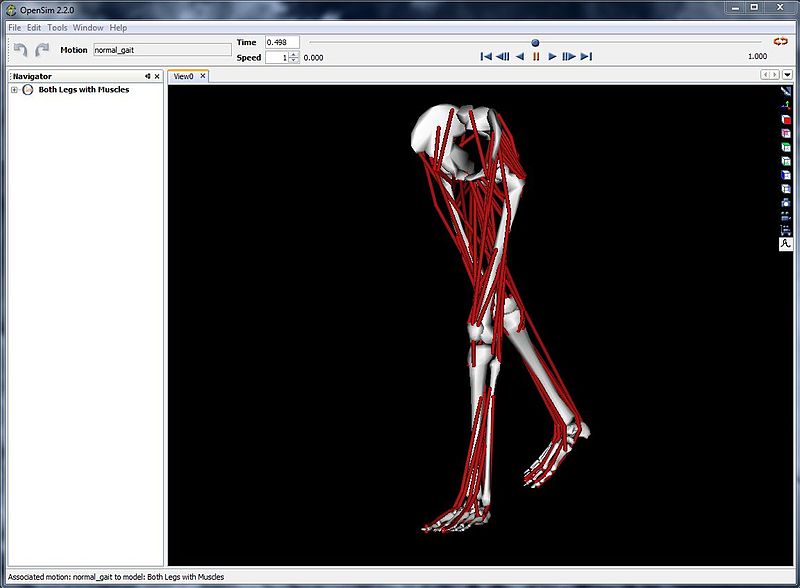 In dem Projekt werden (i) Bedürfnisse von Forschenden erhoben, (ii) Metadaten Standards definiert, (iii) Tools für FDM installiert und implementiert and (iv) Ergebnisse verbreitet.
23
FDM Projekte @ TUG
Data Sharing in der Mikrobiomforschung (Dr. Alexander Mahnert, Dr. Tomislav Cernava)
In dem Projekt haben wir mit der CyVerse Austria Plattform einen Workflow definiert, bei dem die Forschenden ihre Daten mit ihrem Kollaborationspartner sicher teilen können. Mithilfe von Jupyter Notebooks haben wir einen automatisierten Data-Merging Prozess eingerichtet.
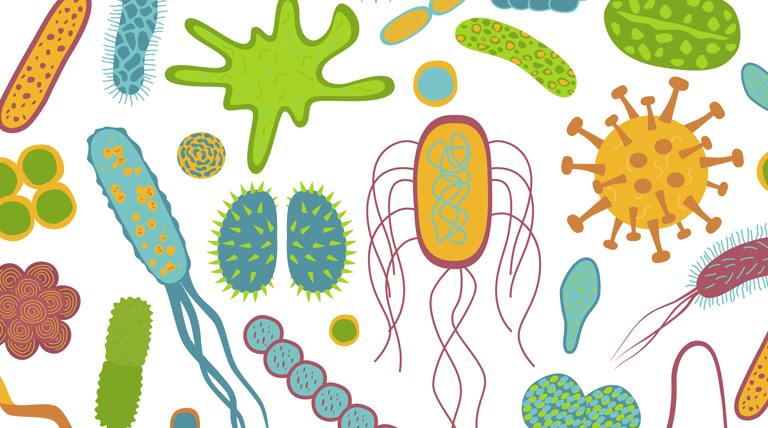 24
FDM Projekte @ TUG
Innovative Dokumentation mit elektronischen Laborbüchern (Dr. Werner Grogger)
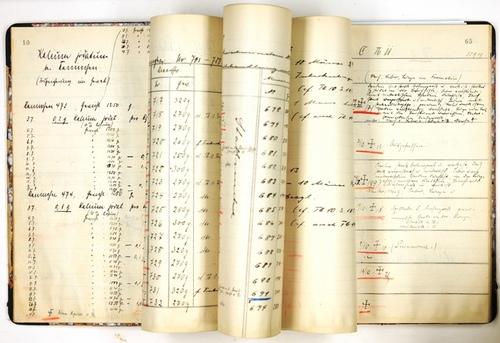 Um die enorme Datenmenge in der Elektronenmikroskopie bestmöglich zu unterstützen wird eine Instanz für elektronische Laborbücher (elabFTW) installiert und Prozesse dafür definiert.
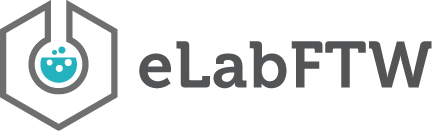 25
Fragen und Diskussion
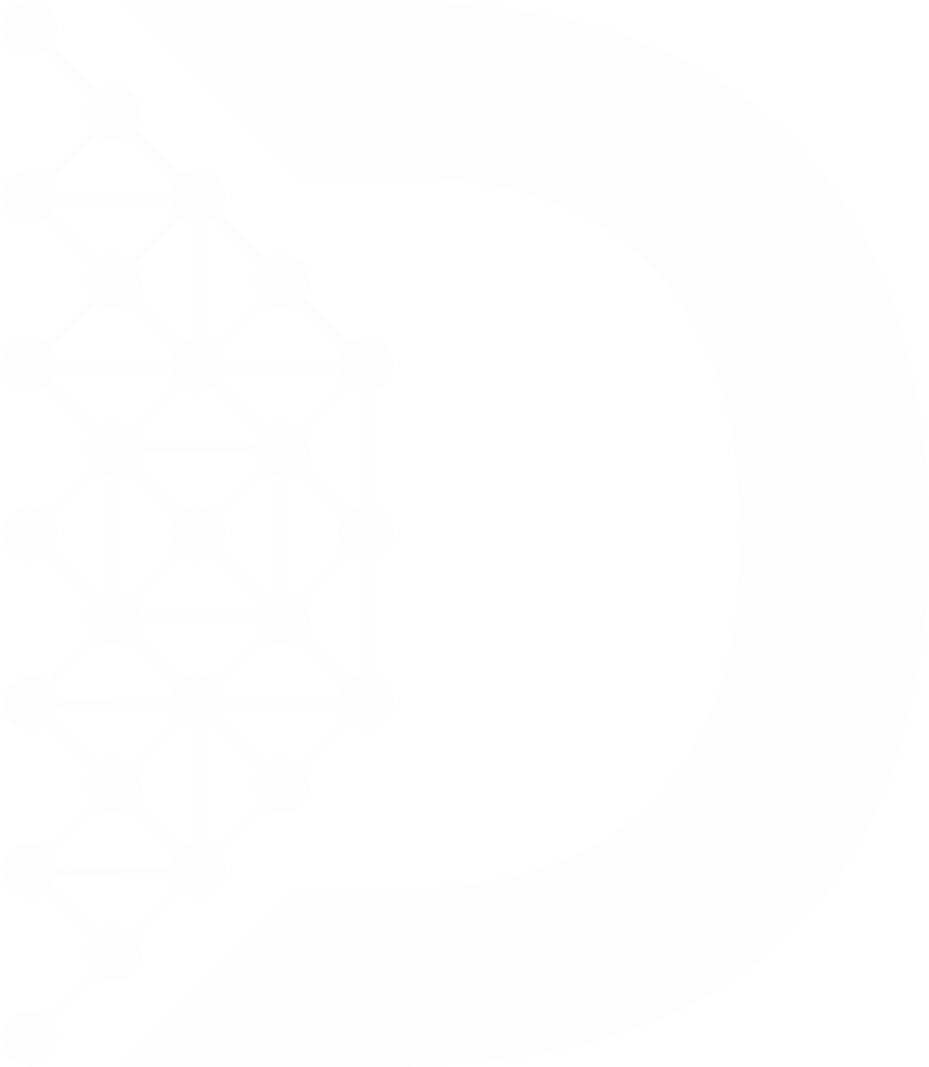 26
Vielen Dank für die Aufmerksamkeit!

Kontakt
Sarah Stryeck (sarah.stryeck@tugraz.at)
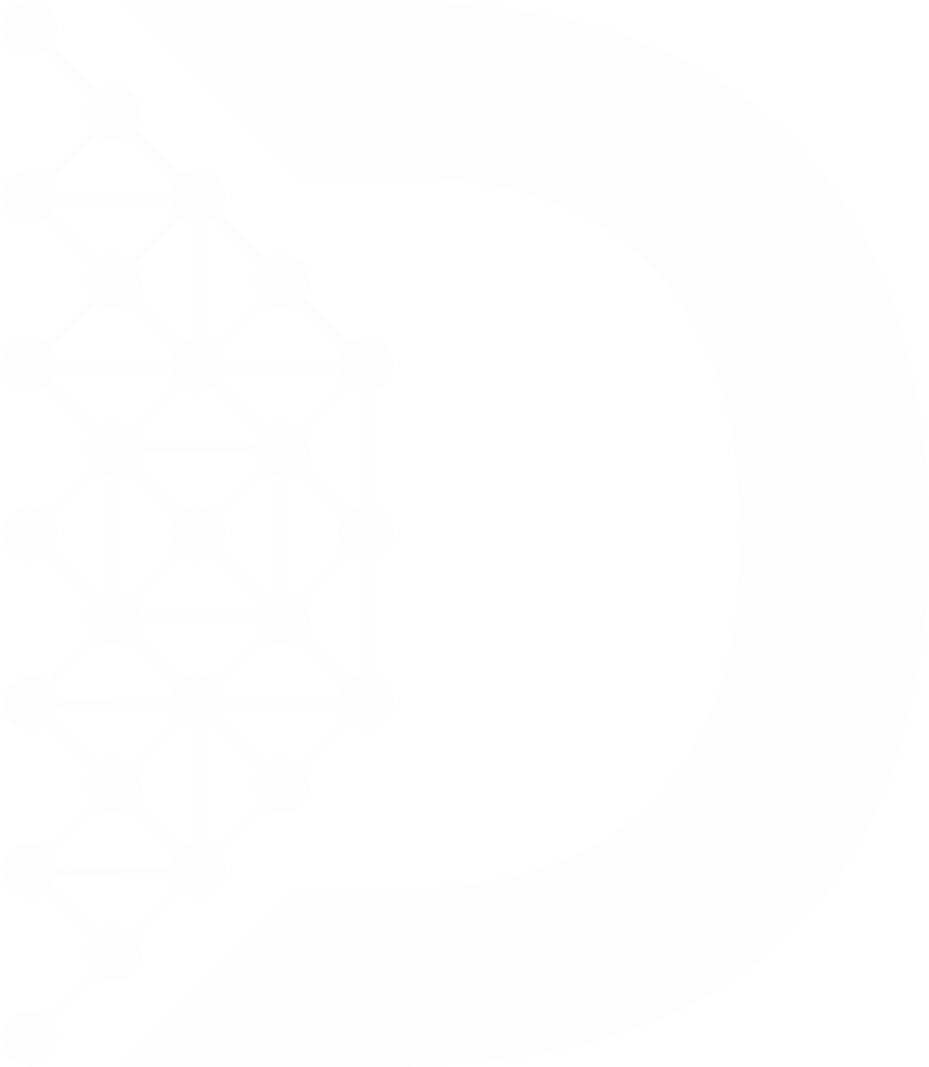